Create a conceptual framework for your cancer clinical trial – Instructions
Refer to the CQUEST resource for how to determine the content for the conceptual framework and selection of patient-reported outcome measures (PROMs).
Hypothesised effects on concepts and relationships between them may be represented by the following formats and symbols:







Tips:
To create more shapes or arrows, simply copy and paste the item within the template. 
Arrows can be connected to shapes by dragging one end of the arrow onto one of the white circled connection points: The connector endpoint will stay ‘glued’ to the same connection point when you move a shape. 
If you require a larger slide area for your framework, increase the slide size and select ‘Ensure fit’ (link for how to do so).
For how to save a power point slide as an image, visit this link (see ‘Save a single slide as an image’).
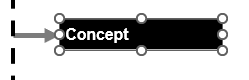 Conceptual model – Template
Population:
Study Intervention:
Conceptual model – Example
Population: Patients with locally advanced or metastatic pancreatic cancer
Intervention:
Radiation
Note: Example was adapted from Herman et al. (2019)
Measurement model – Template
Population:
Proposed Intervention:
Measurement model – Example
Population: Patients with locally advanced or metastatic pancreatic cancer
Proposed Intervention:
Novel radiation therapy